Daily Quiz
Under whose rule did France suffer the Reign of Terror?
What device was commonly used to execute French citizens?
What event became the defining symbol of the French Revolution?
What important EVENT inspired the French people to rebel?
What was the name of the two house legislative body established after the Revolution?
	Bonus: Name the French king and queen who were executed
Napoleonic Era(1799-1815)
WHII #22
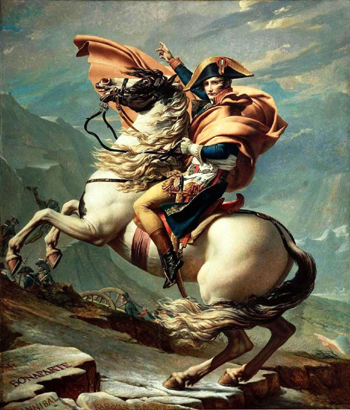 Napoleon Bonaparte
Born in 1769, on the island of Corsica – people are known for their military prowess
Was only 20 years old when the French Revolution began
Is fresh out of military school when he begins leading the French Army 
Early victories in Egypt and Italy gain him much favor within the revolutionaries and throughout France
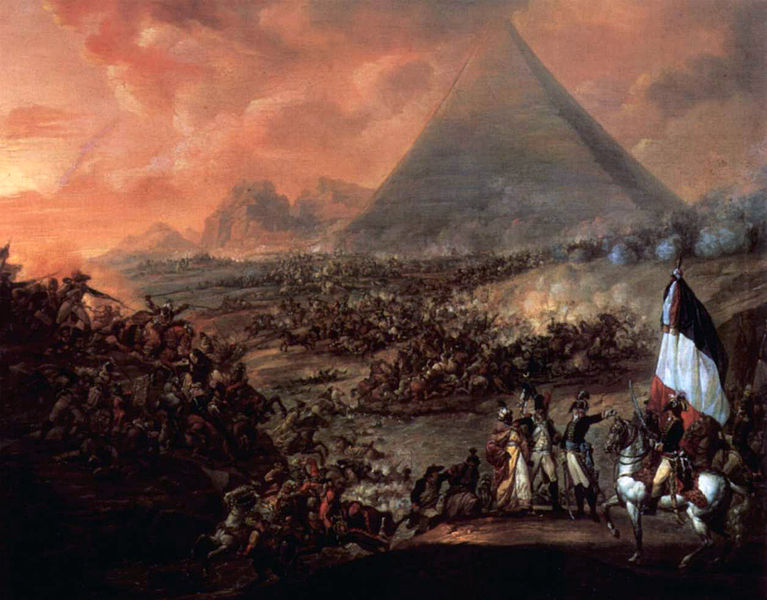 Military Prowess
Despite his young age, 
	Napoleon had already 
	become a very 
	accomplished and gifted military leader
France was vulnerable to other European countries during the revolution and Napoleon’s victories protected France
As a result, he becomes commander of all French military forces before the age of 30
Emperor of France
By 1804, Napoleon had overthrown the French constitutional government and was crowned Emperor of France
During the coronation, he actually takes the crown from the Pope’s hands and places it on his own head
Napoleonic Codes
After Napoleon is crowned 
	emperor, he institutes three 
	important Enlightenment-based 
	laws, known as the Napoleonic 
	Codes:
All citizens are equal in the eyes 
	of the law
2.	Religious tolerance
3.	Advancement is based on merit – one’s production or achievements
At the height of his power, Napoleon controlled most of Europe, whether through diplomacy or conquest
Napoleon Gets Greedy
After controlling the majority of 
	Europe, Napoleon has his sights 
	set on his greatest challenge 
	yet…
RUSSIA
Invades in 1812 with 600,000 soldiers – ends up being the turning point in Napoleon’s dominance
Napoleon makes a key mistake:  his army is present during the Russian winter
After winning the Battle of Borodino outside of Moscow, the approaching winter cold becomes too much for the French soldiers and Napoleon withdrawsOf the 600,000 troops he took with him, only about 100,000 make it back to Paris
Return to France
Shortly after Napoleon’s 
	return, a coalition of 
	European countries 
	overthrow him
This coalition, led by England, Russia, Austria, and Sweden capture both Paris and Napoleon
Napoleon is forced to abdicate his thrown on April 11, 1814
He is exiled to the island of Elba in the Mediterranean
Hundred Days
With the help of his loyalists, Napoleon escapes Elba a year later
Establishes himself again as the ruler of France
Again, a coalition of nations forms to stop Napoleon
On June 18, 1815, Napoleon is 
	defeated for the final time at the
	Battle of Waterloo by the 
	English commander Wellington
Napoleon is exiled to St. Helena
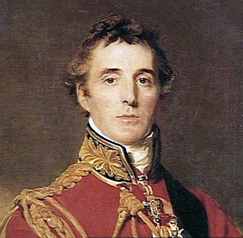 Effects of Napoleon and the Revolution
Congress of Vienna – Led by Prince Metternich, European nations meet in Austria for 2 reasons:
Protect the system of 
	monarchy – ensure that 
	the democratic ideas of the 
	Revolution don’t continue
Create a Balance of Power 
	– no one country can 
	become too powerful
Effects of the Congress of Vienna
Two political schools of thought established:
Liberalism – Supporters of new ideas, reforms, democratic ideas, and freedom
Conservatism – Supporters of traditional monarchies, stability and order
Legacy and Lasting Effects
Rise in Nationalism during the 1800s – excessive pride and loyalty in one’s country
Italy – unified into a country under the nationalist leadership of Count Cavour and Girabaldi
Prussia – Otto von Bismarck unified the Prussian states into the country of Germany
Establishment of the “Realpolitik” – Bismarck’s political idea that a nation should use any means necessary to pursue its goals